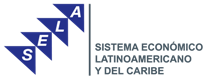 Financing and guarantees to support SME’s in the CaribbeanCredit guarantees;The  approach in Suriname
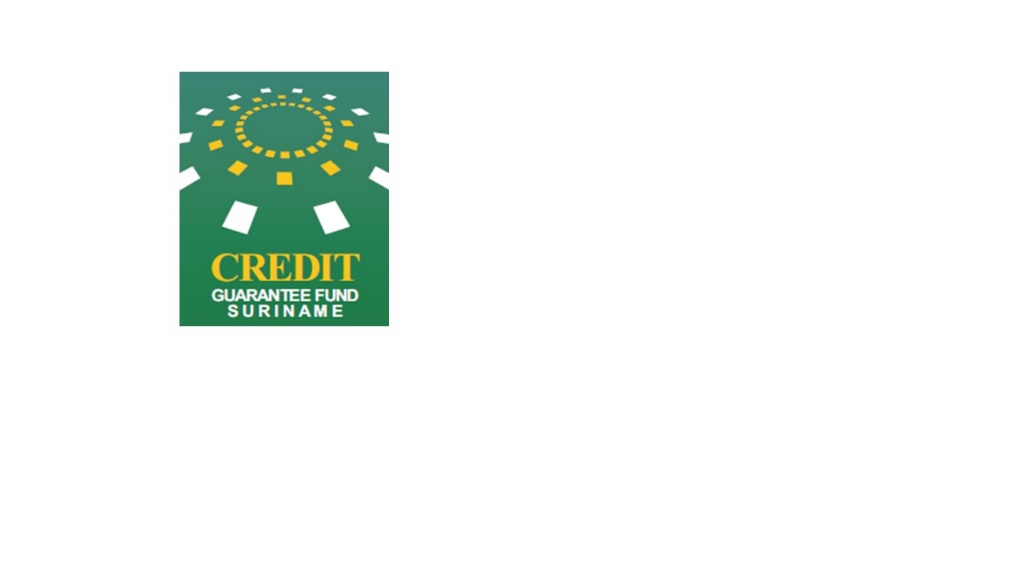 A presentation made by Glenn. H. Gersie, President Credit Guarantee Fund Suriname 						Kingston, Jamaica, October 15th 2015
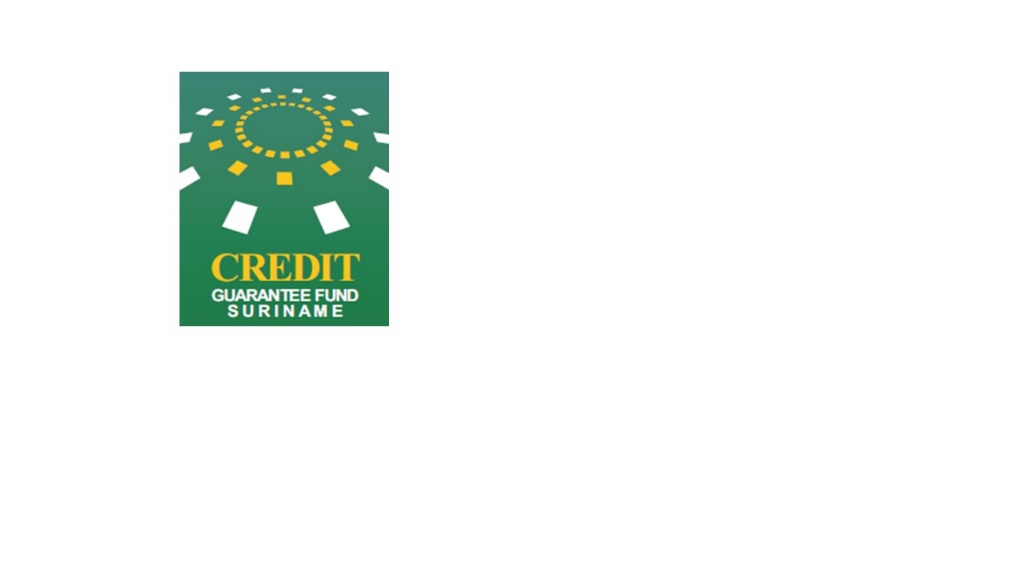 Table of contents
Country background 
The economy at a glance
The Credit Guarantee Fund
2
Country background
Republic of Suriname
Member of CARICOM
Parliamentary democracy
Latest elections: May 25, 2015
Country size: 163.270 sq km
Population (GBS, 2012): 541.638
Official language: Dutch
Neighbours:
Brazil (Mercosur)
French-Guyana (EU)
Guyana (CARICOM)
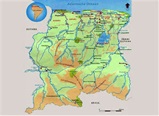 3
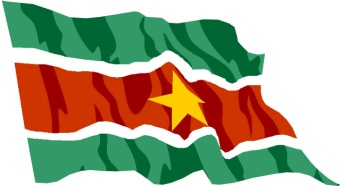 The economy at a glance
Currency: Suriname Dollar (SRD)
Main exports: Gold, Oil, Bauxite, Shrimps, Fisheries, Banana 
Official exchange rate : SRD 3.35 per USD (selling)
GDP (CBvS, 2014): SRD 18.2 billion
Inflation 2014 EOY (CBvS): 3.9%
Inflation 2014 average (CBvS): 3.4%
Average lending rate commercial banks (CBvS): 12.5%
Average deposit rate commercial banks (CBvS): 7.4%
Fiscal deficit 2014 (% GDP): -5.3%; (2011: -2.7%)
Current account balance (%GDP) BOP 2014 : -0.8%; (2011: 1.1%)

www.cbvs.sr
4
Financial institutionssupervised by Central Bank (CBvS) per year end 2014
Primary banks: 9
Credit Unions: 19
Saving Funds: 1
Finance Companies: 6
National Development Bank
5
Recent Economic Developments(2013 – present)
Deterioration prices international markets
Gold
Oil
Bauxite
Weakening BOP
Weakening fiscal balances
Immediate fiscal actions by new administration:
Increase revenues
Drastic reduction and tight rein expenditures
6
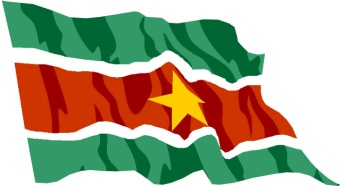 Outlook (Short run)
Unfavorable International environment next two years;
Economy has to settle again;
Financing restraints government and banking system;
Economy however has to be diversified;
Assistance to SME’s therefore more than ever important.
7
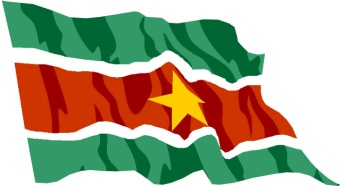 Credit Guarantee Fund Suriname
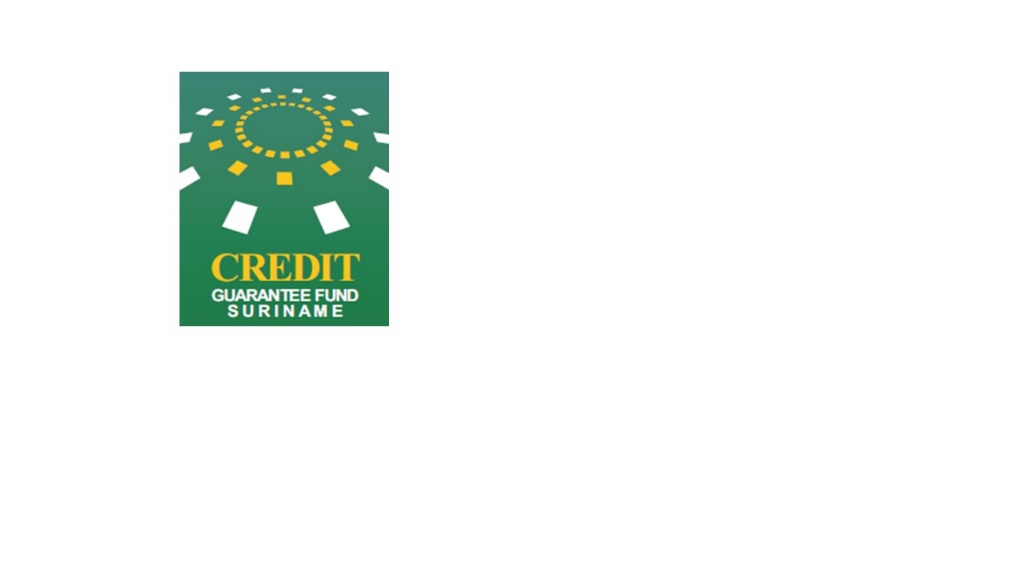 8
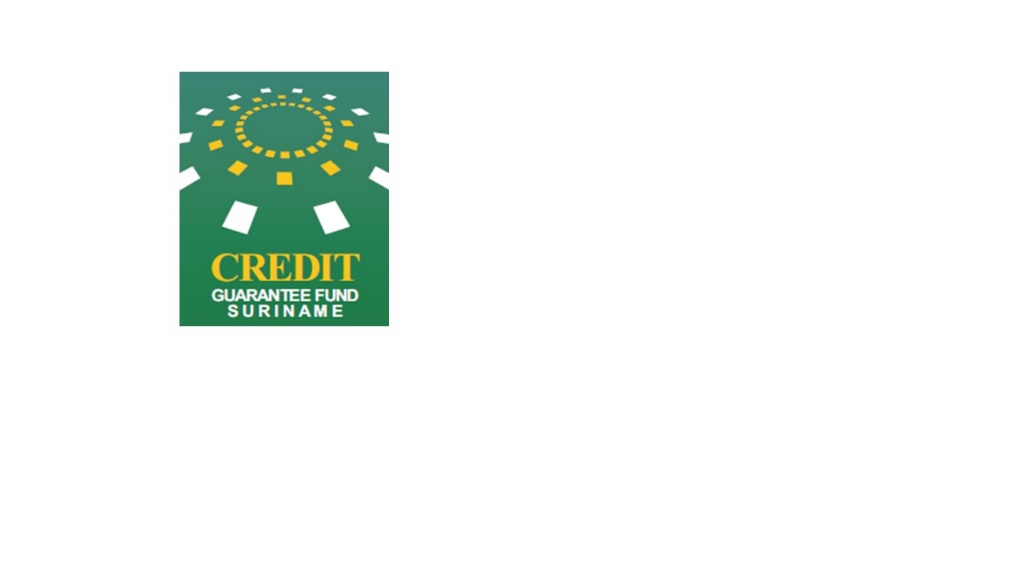 Credit Guarantee Fund SurinameHistorical overview / Background
Established February 1979;
Operated between 1980 -1997;
Became inactive since 1997;
Effectively reactivated September 2014:
Current Board nominated by order of Minister of Finance
Board mandate based on adapted bylaws of July 2014
Operations commenced August 2015
9
Credit Guarantee Fund SurinameHistorical overview / Background(Cont’d)
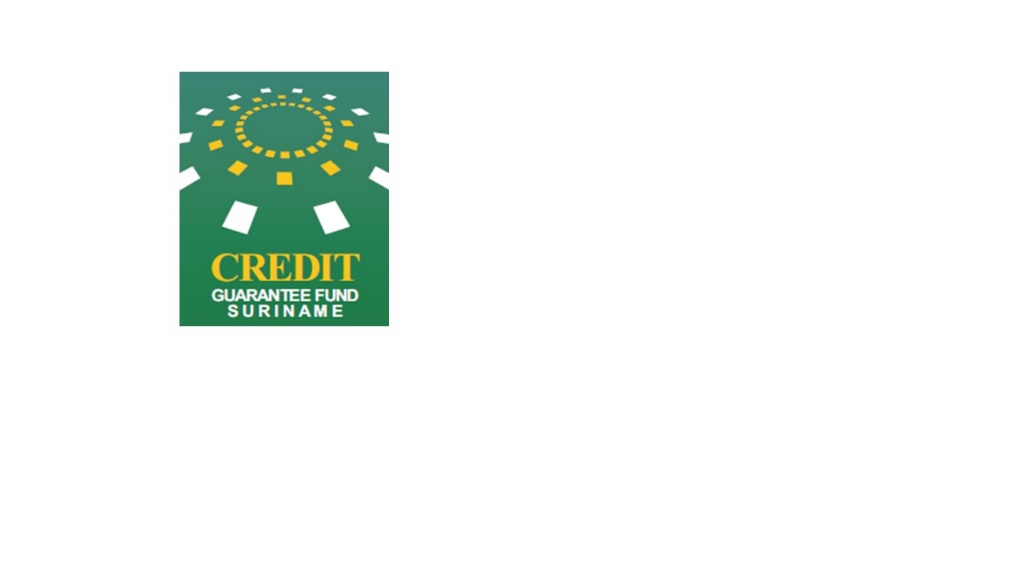 CGFS = Independent institution; 
Accountable to Minister of Finance;
Fund management / Executing Agency: National Development Bank (NDB).
10
Main purpose
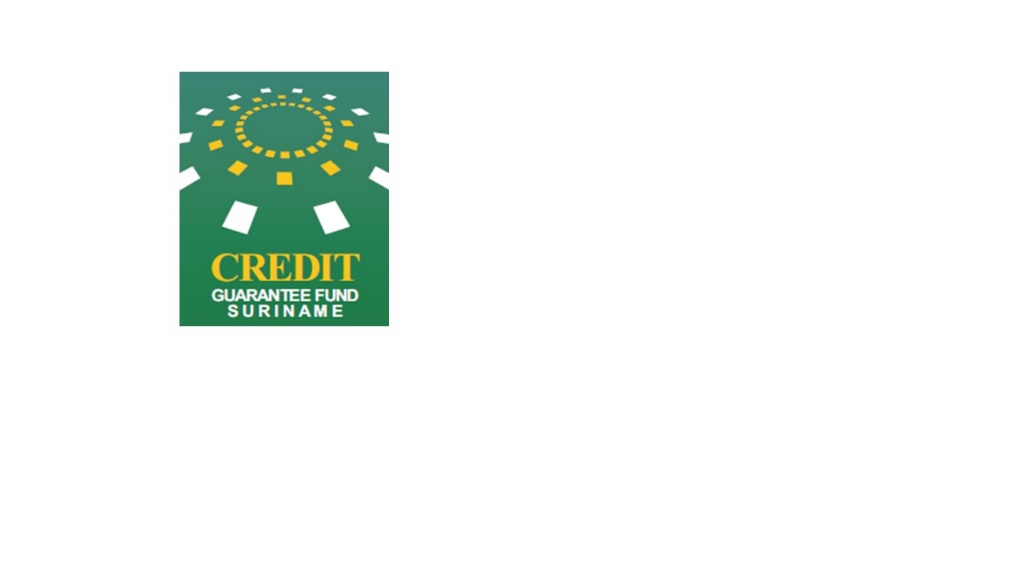 Except for trade, promotion of investments in all sectors of the economy, in particular  those investments of small and medium enterprises and those of starting companies.
11
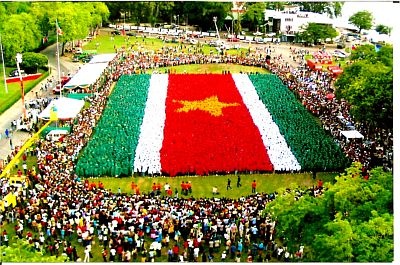 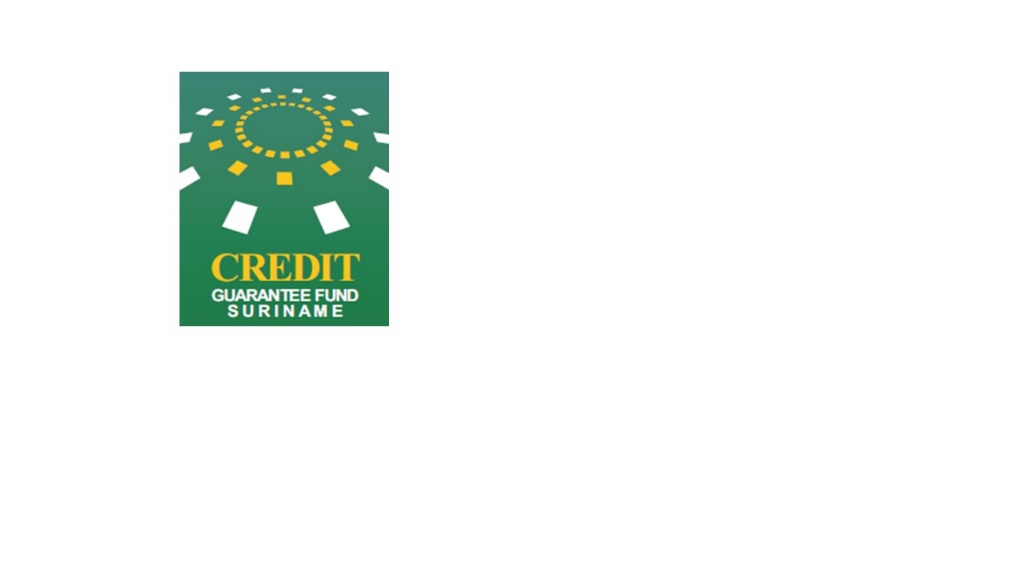 Mission statement
Promotion of the national economic development through creation of facilities aimed at satisfying financing needs of small and medium enterprises which will contribute to production growth, create employment and alleviate poverty.
12
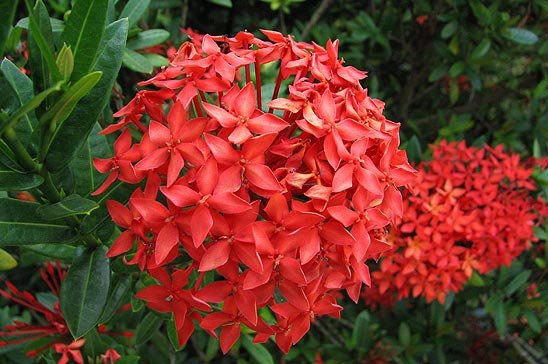 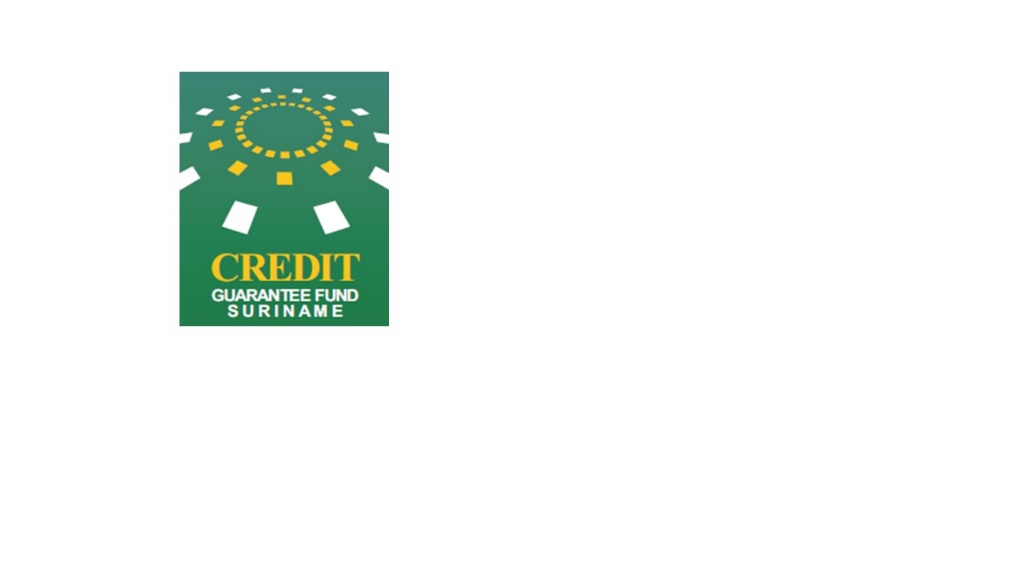 Strategy
Partnership with credit institutions;
Continued dialogue with private sector organizations;
Monitoring of national and international developments;
Compile and analyze statistics and where necessary adjust policies;
Further development of the credit guarantee system in Suriname.
13
Basic assumptions(No conflicting objectives!)
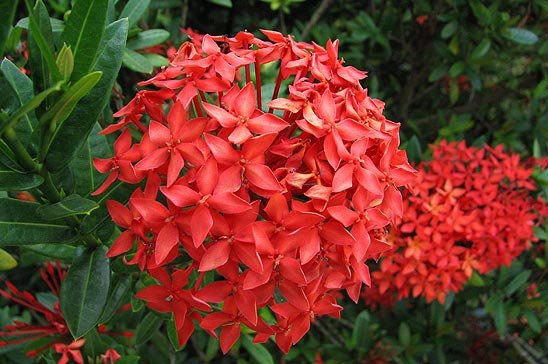 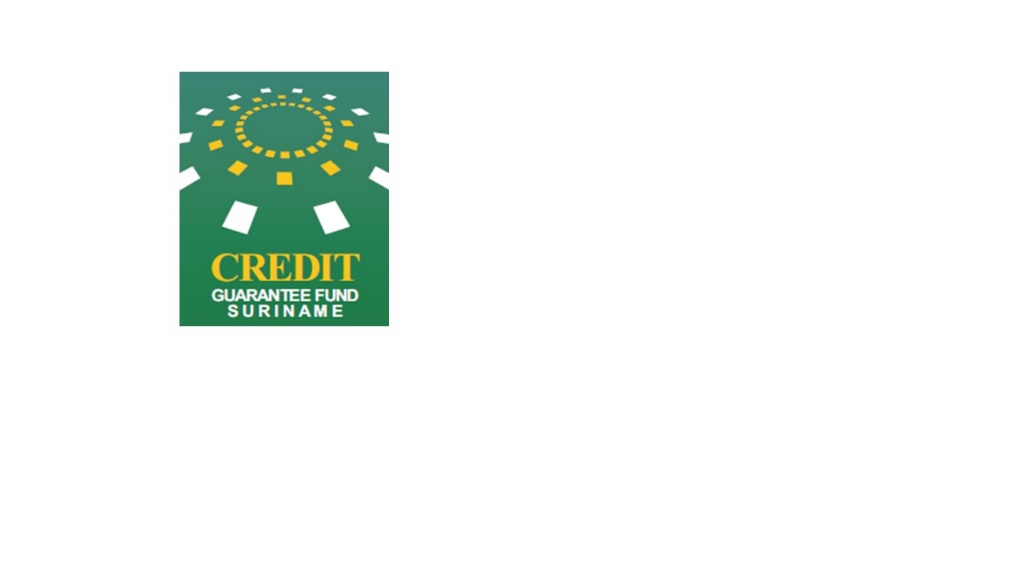 Commercial banks / credit institutions eager to extend credit;
 Commercial banks / credit institutions operate prudently;
Companies need financing …..against prevailing conditions;
Production growth / employment main policies Government
14
Procedures
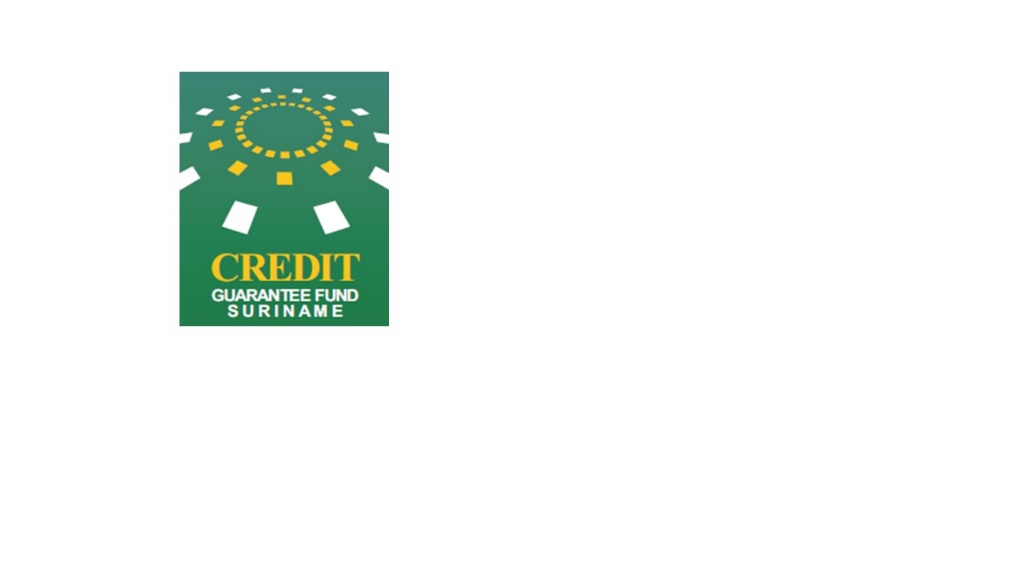 Credit institution (CI) considers loan application as usual;
Applicant (company) meets all requirements but lacks sufficient collateral; 
CI applies for guarantee at CGFS on its own discretion to cover its risks;
NDB assesses guarantee application;
NDB makes proposal to CGFS;
CGFS approves proposal;
NDB and credit institution sign guarantee contract (GC).
15
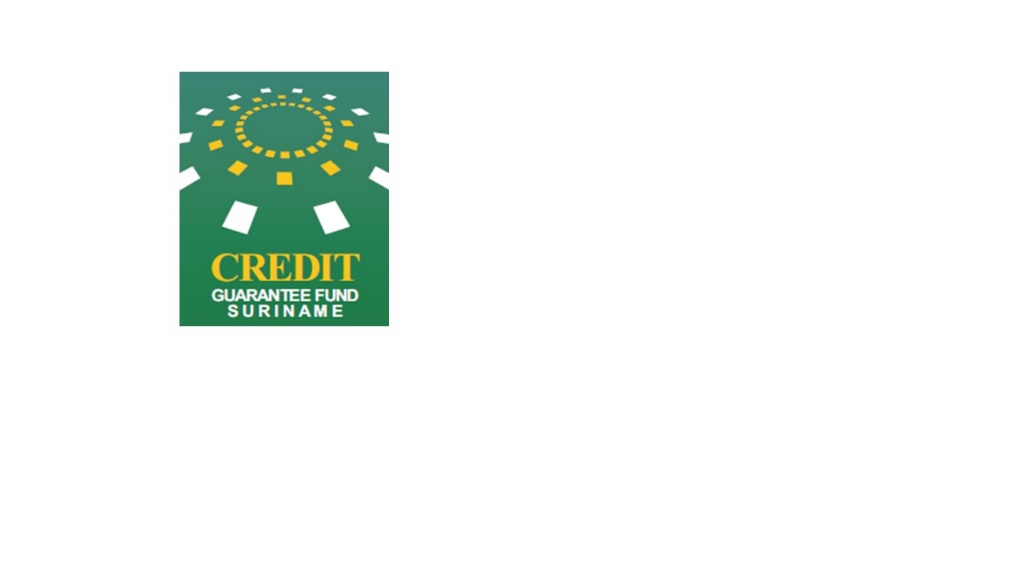 Guarantee contractsKey elements
(GC) = contract between CI and CGFS;
Only CI’s recipients of guarantees;
Company = customer CI  Credit to company sole discretion of CI;
CI therefore has to meet requirements CGFS;
Guarantees up to 80% of a loan;
Constant monitoring of loan by CI;
Compensation up to outstanding balance of loan;
Reporting requirement to CGFS.
16
Infant stage but …..moving forward!
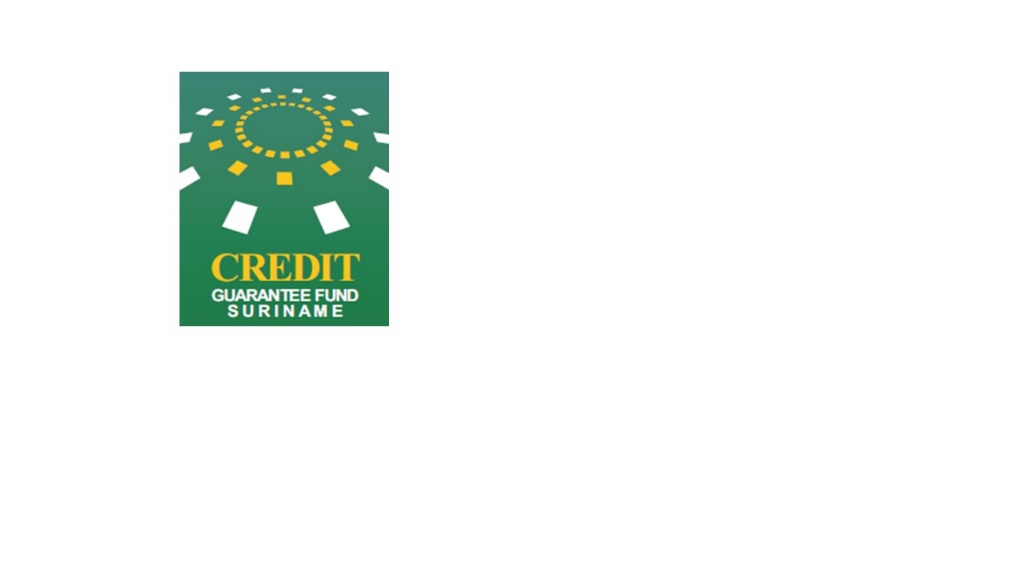 GC format, procedures and conditions accepted by Credit Institutions;
August 2015, Master contract signed with Credit Institutions………….;
Credit Guarantee Fund Suriname now ready for business!
17
Support to SME’s
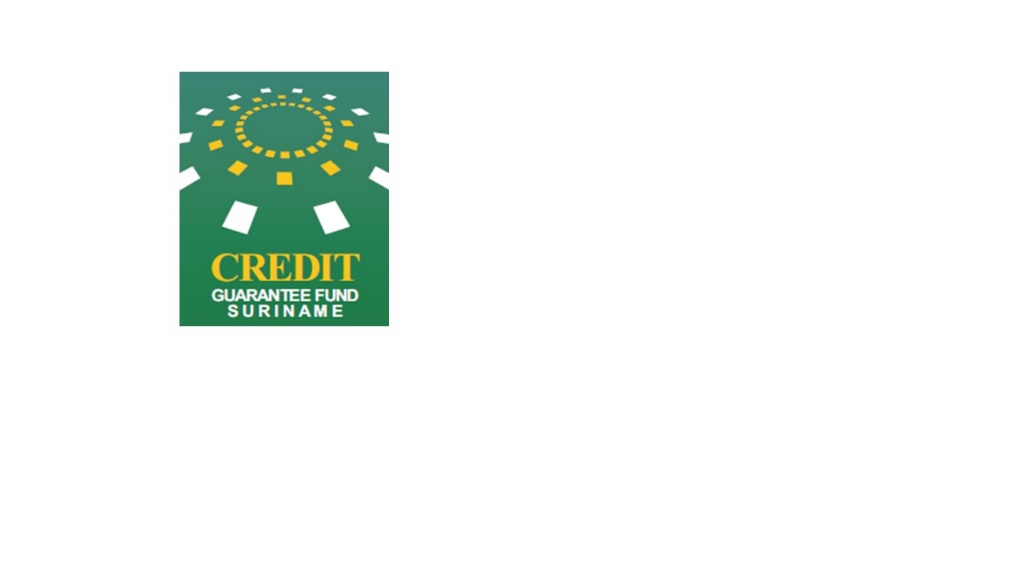 Credit Guarantees just one form of support;
Much more has to be done;
Where Governments slow down / lack resources, we have to pick up the slack with creativity, cooperation, continued efforts and devotion;
National Development Banks, Multilateral Institutions, Regional Organizations pivotal in our efforts;
SME’s will remain backbone of our economies;
We have to remain focused!
18
Existing Government programs Micro/Small and Medium Enterprises
Micro Credit Fund: 
2nd tier financing; 
max loan per project: SRD 10.000 
managed by a credit institution.
Agriculture Credit Fund: 
1st tier financing; 
Only agri-business; 
SRD 200.000 max loan per project
Managed by Agriculture bank
Business Agriculture Bank will be transferred to NDB effective end of October 2015
19
National Development BankEager to play its role
Existing programs
Investment Fund: 
1st tier financing; 
not specifically focused on SME’s
no caps on loans;
Technical assistance to private sector:
Non-interest bearing loans for feasibility studies, marketing studies, training, pilot projects, sub sector research and short term management assistance.
20
National Development BankEager to play its role Cont’d
New initiatives
Special SME program in cooperation with IIC in preparation;
Expansion existing “Agri-business credits program” with special focus on small  “primary agriculture” enterprises;  
Financial inclusion program with regard to SME financing in cooperation with GPFI (Global Partnership for Financial Incusion);
SME Capacity building:
Gear education towards demand private sector
Enhance / upgrade technical skills of staff
21
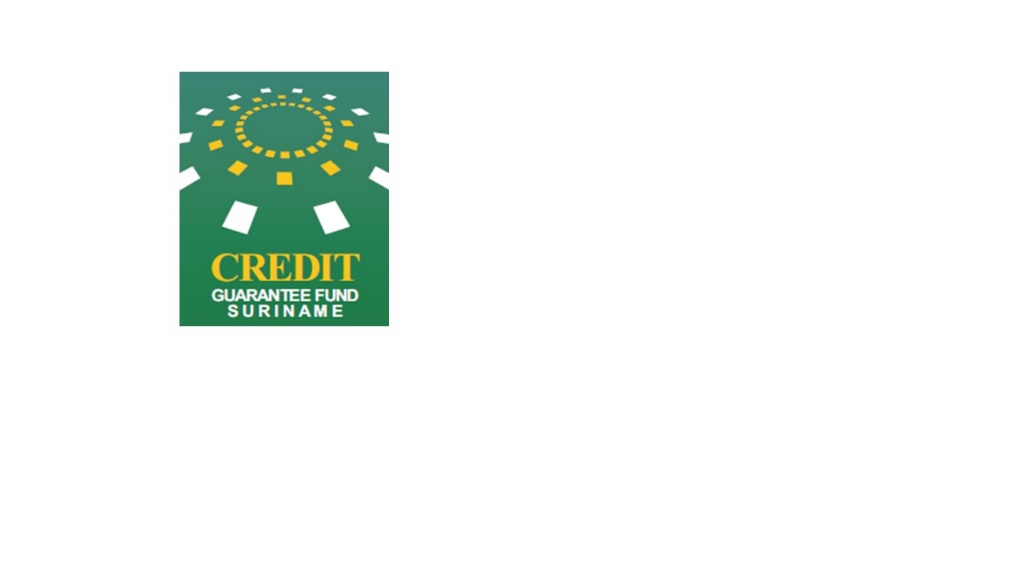 Credit Guarantee Fund Surinamenow up and running
Months ahead to become more visible:
Awareness Campaign;
Website up and running;
Continued dialogue with all stakeholders;
Cooperate with regional and international partners
22
Credit Guarantee Fund Suriname …….serving the community
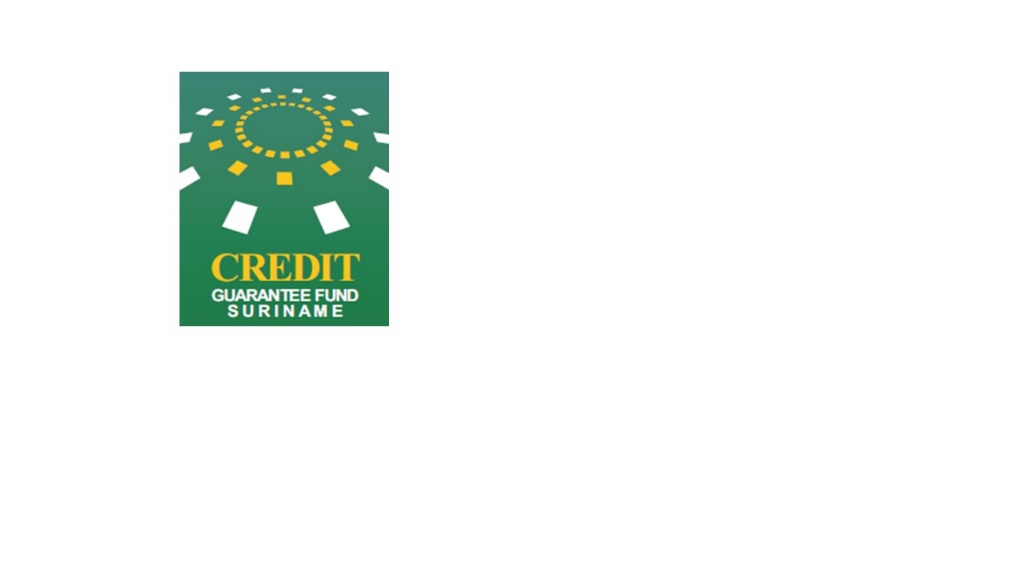 Contact usBoard / Operational Manager (NDB):
Mr. J. Lachmonstraat 160 – 162, Paramaribo
Phone: +597 465000
Fax: +597 497192
Website: www.cgfs.sr (under construction)
sec@cgfs.sr
23
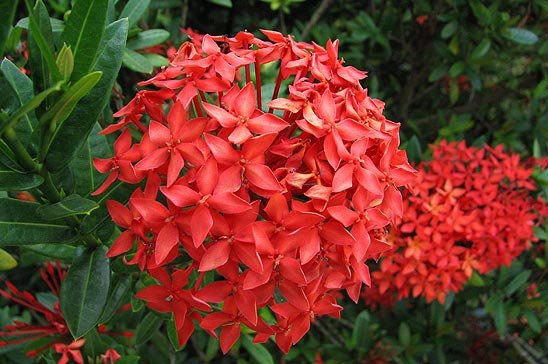 Thank you for your attention!
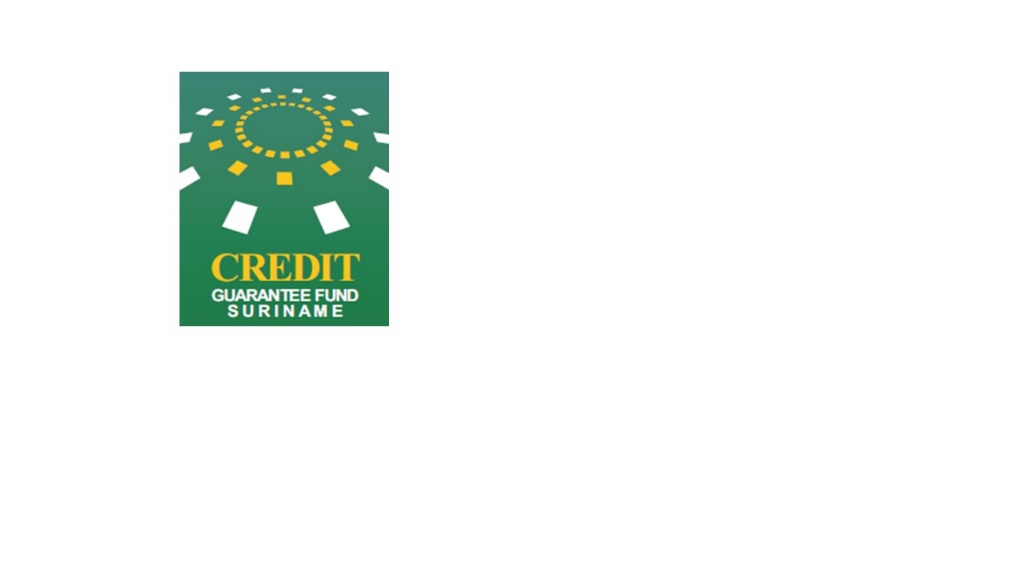 24
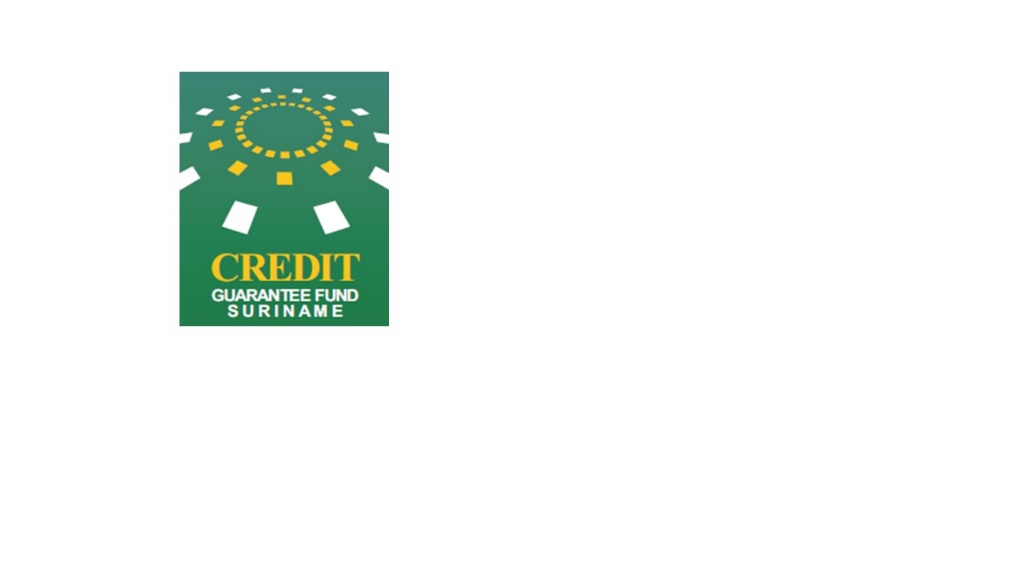 An interesting link………………
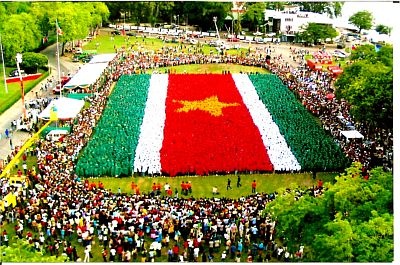 https://www.youtube.com/watch?v=dmpjxKNMV0I
25